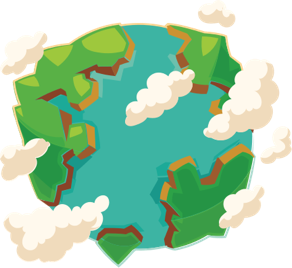 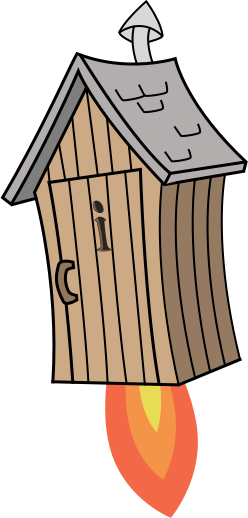 Year 4 Term 1 Block 4: Multiplication and Division
Lesson 1: To be able to identify multiples of whole numbers
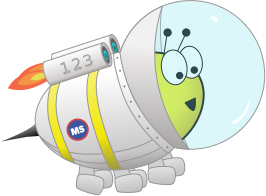 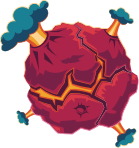 Block 4 – Multiplication and Division
1
Term 1
To be able to identify multiples of whole numbers
Success criteria:
I can use my times tables knowledge to identify multiples of whole numbers
I can explain my reasoning when using my times tables knowledge to identify multiples of whole numbers
Year 4 – Term 1  Block 4 – Multiplication and Division - Lesson 1 – To be able to identify multiples of whole numbers
To be able to identify multiples of whole numbers
Starter:
Which one doesn’t belong?






Explain your answer.
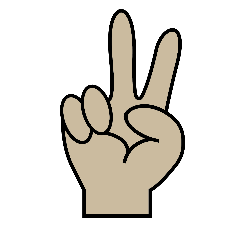 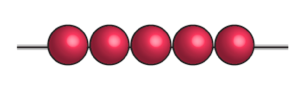 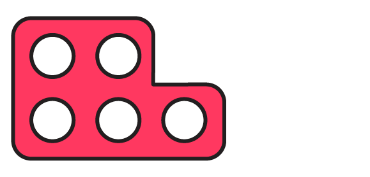 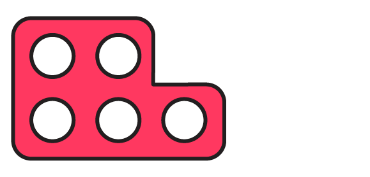 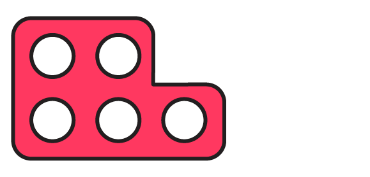 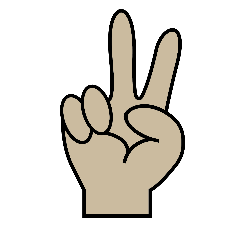 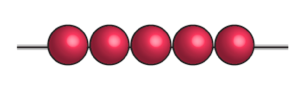 To be able to identify multiples of whole numbers
Starter:
Which one doesn’t belong?






The three hands showing two fingers representation doesn’t belong, as the other representations are made up of multiples of five. Four pentagons totalling 20 sides, two five frames totalling 10 and three five Numicon shapes totalling 15.
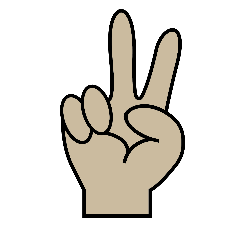 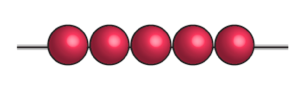 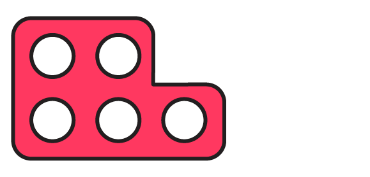 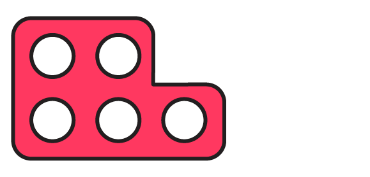 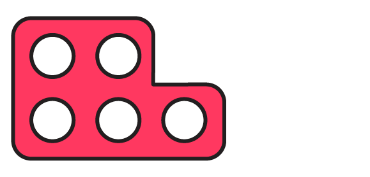 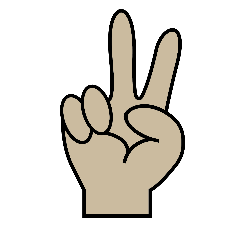 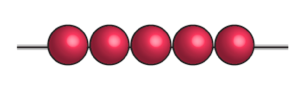 To be able to identify multiples of whole numbers
Talking Time:
Put a cross over any number that is not a multiple of 2. 







What do you notice about multiples of 2?
12
24
11
8
23
200
To be able to identify multiples of whole numbers
Talking Time:
Put a cross over any number that is not a multiple of 2. 







What do you notice about multiples of 2?
12
24
11
8
23
x
200
x
To be able to identify multiples of whole numbers
Talking Time:
Put a cross over any number that is not a multiple of 2. 







All multiples of two are even numbers!
12
24
11
8
23
x
200
x
To be able to identify multiples of whole numbers
Talking Time:
Put a cross over any number that is not a multiple of 10. 







What do you notice about multiples of 10?
30
35
60
27
90
1,000
To be able to identify multiples of whole numbers
Talking Time:
Put a cross over any number that is not a multiple of 10. 







What do you notice about multiples of 10?
x
x
30
35
60
27
90
1,000
To be able to identify multiples of whole numbers
Talking Time:
Put a cross over any number that is not a multiple of 10. 







Multiples of ten have a zero in the ones place.
x
x
30
35
60
27
90
1,000
To be able to identify multiples of whole numbers
Activity 1:
Put a cross over any number that is not a multiple of 5. 







What do you notice about multiples of 5?
55
40
63
900
87
5,555
To be able to identify multiples of whole numbers
Activity 1:
Put a cross over any number that is not a multiple of 5. 







Multiples of five have either a zero or a five in the ones place.
x
x
55
40
63
900
87
5,555
To be able to identify multiples of whole numbers
Talking Time:
Respond to the following statements in full.
5,432 is not a multiple of 2. True or false? 
2,345 is a multiple of 5. True or false?
4,321 is a multiple of 10. True or false?
1,234 is a multiple of 2, 5 and 10. True or false?
To be able to identify multiples of whole numbers
Talking Time:
Respond to the following statements in full.
5,432 is not a multiple of 2. False – multiples of 2 are all even numbers. 5,432 is even so it is a multiple of 2!
2,345 is a multiple of 5. True or false?
4,321 is a multiple of 10. True or false?
1,234 is a multiple of 2, 5 and 10. True or false?
To be able to identify multiples of whole numbers
Talking Time:
Respond to the following statements in full.
5,432 is not a multiple of 2. False – multiples of 2 are all even numbers. 5,432 is even so it is a multiple of 2!
2,345 is a multiple of 5. True – multiples of 5 end in either 0 or 5. 2,345 is a multiple of 5 as it ends in 5.
4,321 is a multiple of 10. True or false?
1,234 is a multiple of 2, 5 and 10. True or false?
To be able to identify multiples of whole numbers
Talking Time:
Respond to the following statements in full.
5,432 is not a multiple of 2. False – multiples of 2 are all even numbers. 5,432 is even so it is a multiple of 2!
2,345 is a multiple of 5. True – multiples of 5 end in either 0 or 5. 2,345 is a multiple of 5 as it ends in 5.
4,321 is a multiple of 10. False – multiples of 10 have 0 in the ones place and 4,321 has 1 in its ones place.
1,234 is a multiple of 2, 5 and 10. True or false?
To be able to identify multiples of whole numbers
Talking Time:
Respond to the following statements in full.
5,432 is not a multiple of 2. False – multiples of 2 are all even numbers. 5,432 is even so it is a multiple of 2!
2,345 is a multiple of 5. True – multiples of 5 end in either 0 or 5. 2,345 is a multiple of 5 as it ends in 5.
4,321 is a multiple of 10. False – multiples of 10 have 0 in the ones place and 4,321 has 1 in its ones place.
1,234 is a multiple of 2, 5 and 10. False – it is only a multiple of 2 as it is even, multiples of 5 end in 0 or 5, whilst multiples of 10 must have a 0 in the ones place.
To be able to identify multiples of whole numbers
Activity 2:
Respond to the following statements in full.
2,345 is not a multiple of 2. True or false? 
5,432 is not a multiple of 5. True or false?
1,234 is a multiple of 10. True or false?
2,310 is a multiple of 2, 5 and 10. True or false?
To be able to identify multiples of whole numbers
Activity 2:
Respond to the following statements in full.
2,345 is not a multiple of 2. True – multiples of 2 are all even numbers. 2,345 is an odd number as it ends in 5.
5,432 is not a multiple of 5. True or false?
1,234 is a multiple of 10. True or false?
2,310 is a multiple of 2, 5 and 10. True or false?
To be able to identify multiples of whole numbers
Activity 2:
Respond to the following statements in full.
2,345 is not a multiple of 2. True – multiples of 2 are all even numbers. 2,345 is an odd number as it ends in 5.
5,432 is not a multiple of 5. True – 5,432 does not have a 0 or a 5 in the ones place. So, it is not a multiple of 5.
1,234 is a multiple of 10. True or false?
2,310 is a multiple of 2, 5 and 10. True or false?
To be able to identify multiples of whole numbers
Activity 2:
Respond to the following statements in full.
2,345 is not a multiple of 2. True – multiples of 2 are all even numbers. 2,345 is an odd number as it ends in 5.
5,432 is a multiple of 5. True – 5,432 does not have a 0 or a 5 in the ones place. So, it is not a multiple of 5.
1,234 is a multiple of 10. False – all multiples of 10 have a 0 in the ones place and 1,234 does not!
2,310 is a multiple of 2, 5 and 10. True or false?
To be able to identify multiples of whole numbers
Activity 2:
Respond to the following statements in full.
2,345 is not a multiple of 2. True – multiples of 2 are all even numbers. 2,345 is an odd number as it ends in 5.
5,432 is not a multiple of 5. True – 5,432 does not have a 0 or a 5 in the ones place. So, it is not a multiple of 5.
1,234 is a multiple of 10. False – all multiples of 10 have a 0 in the ones place and 1,234 does not!
2,310 is a multiple of 2, 5 and 10. True – 2,310 is a multiple of 2, 5 and 10, as it ends in a 0 and is therefore even!
To be able to identify multiples of whole numbers
Talking Time:
Factor Finder!

_ x 2 = 6
Did you think of other factor pairs?
To be able to identify multiples of whole numbers
Talking Time:
Factor Finder!

3 x 2 = 6
Did you think of other factor pairs?
1 x 6
To be able to identify multiples of whole numbers
Talking Time:
Factor Finder!

_ x 3 = 9
Did you think of other factor pairs?
To be able to identify multiples of whole numbers
Talking Time:
Factor Finder!

3 x 3 = 9
Did you think of other factor pairs?
1 x 9
To be able to identify multiples of whole numbers
Talking Time:
Factor Finder!

2 x _ = 12
Did you think of other factor pairs?
To be able to identify multiples of whole numbers
Talking Time:
Factor Finder!

2 x 6 = 12
Did you think of other factor pairs?
1 x 12 and 3 x 4
To be able to identify multiples of whole numbers
Talking Time:
Factor Finder!

5 x _ = 10
Did you think of other factor pairs?
To be able to identify multiples of whole numbers
Talking Time:
Factor Finder!

5 x 2 = 10
Did you think of other factor pairs?
1 x 10
To be able to identify multiples of whole numbers
Talking Time:
Factor Finder!

6 x _ = 18
Did you think of other factor pairs?
To be able to identify multiples of whole numbers
Talking Time:
Factor Finder!

6 x 3 = 18
Did you think of other factor pairs?
1 x 18 and 2 x 9
To be able to identify multiples of whole numbers
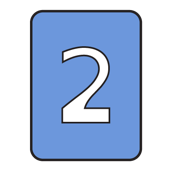 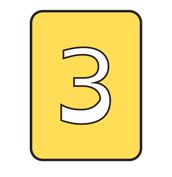 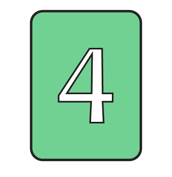 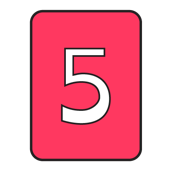 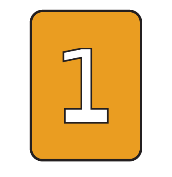 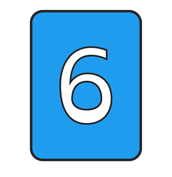 Activity 3:
Draw two digit cards from 1 – 6 each time, then complete the table below:
To be able to identify multiples of whole numbers
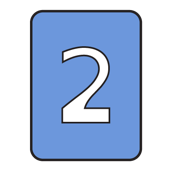 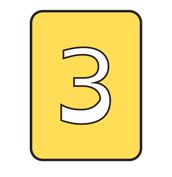 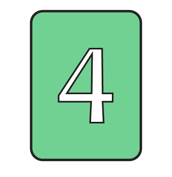 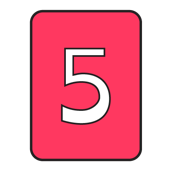 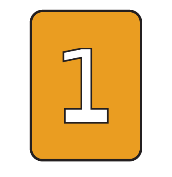 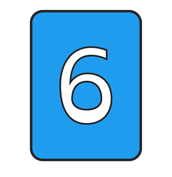 Activity 3:
Draw two digit cards from 1 – 6 each time, then complete the table below:
Adult / peer assessment
To be able to identify multiples of whole numbers
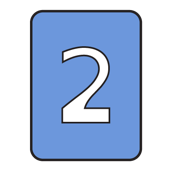 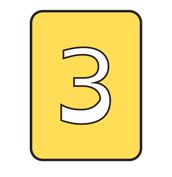 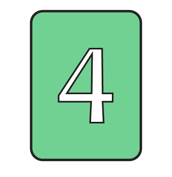 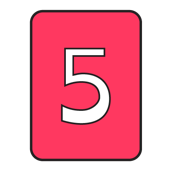 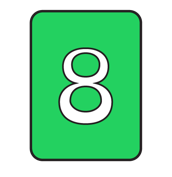 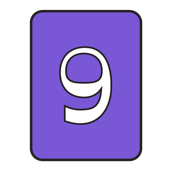 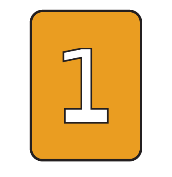 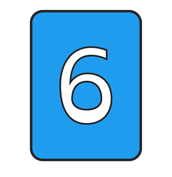 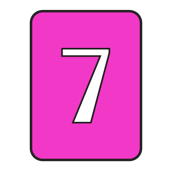 Activity 4:
Draw two digit cards from 1 – 9 each time, then complete the grid below:
Do some multiples fit in more than one space?

Which number(s) appear most often in the table?
Why might that be?
To be able to identify multiples of whole numbers
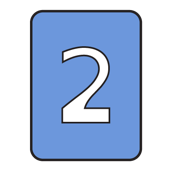 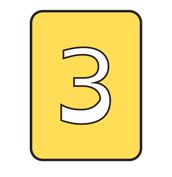 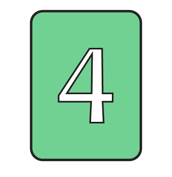 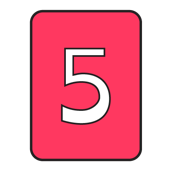 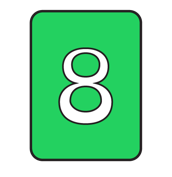 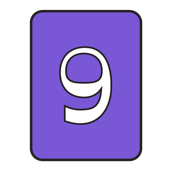 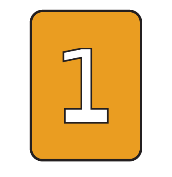 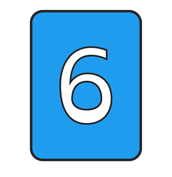 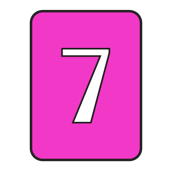 Activity 4:
Draw two digit cards from 1 – 9 each time, then complete the grid below:
6, 8, 12, 18 and 24 appear most often as they have the most factors within the range allowed.
To be able to identify multiples of whole numbers
Activity 5:
Solve the word problems below. 
Jamal has an amount of money that is a multiple of nine and is three less than a multiple of seven. It is more than $10, but less than $40.What amount of money does Jamal have? Explain your answer. 
Ruth has received a parcel. Its total weight is less than 50 kg, a multiple of seven and five more than a multiple of six. How much does Ruth’s parcel weigh? Explain your answer.
To be able to identify multiples of whole numbers
Activity 5:
Solve the word problems below. 
Jamal has an amount of money that is a multiple of nine and is three less than a multiple of seven. It is more than $10, but less than $40.What amount of money does Jamal have? Explain your answer. Jamal has $18 – the product of 2 x 9 and three less than 7 x 3 = 21. 
Ruth has received a parcel. Its total weight is less than 50 kg, a multiple of seven and five more than a multiple of six. How much does Ruth’s parcel weigh? Explain your answer.
To be able to identify multiples of whole numbers
Activity 5:
Solve the word problems below. 
Jamal has an amount of money that is a multiple of nine and is three less than a multiple of seven. It is more than $10, but less than $40.What amount of money does Jamal have? Explain your answer. Jamal has $18 – the product of 2 x 9 and three less than 7 x 3 = 21. 
Ruth has received a parcel. Its total weight is less than 50 kg, a multiple of seven and five more than a multiple of six. How much does Ruth’s parcel weigh? Explain your answer. Ruth’s parcel weighs 35 kg – the product of 5 x 7 and five more than the product of 5 x 6 (which is 30).
To be able to identify multiples of whole numbers
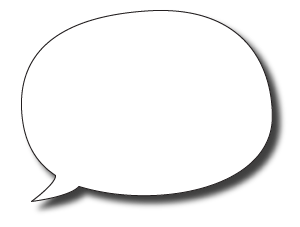 Evaluation:







Is Astrobee’s statement sometimes, always or never true?
Explain your answer.
A multiple of two odd numbers is also a multiple of two.
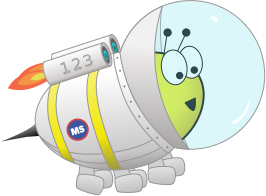 To be able to identify multiples of whole numbers
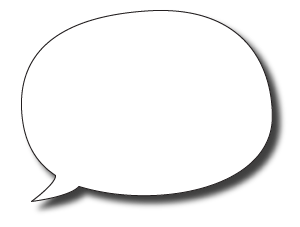 Evaluation:







Astrobee’s statement is never true – for example, 3 x 5 = 15, 5 x 7 = 35 and 9 x 7 = 63. All of these are odd numbers and therefore not multiples of two.
A multiple of two odd numbers is also a multiple of two.
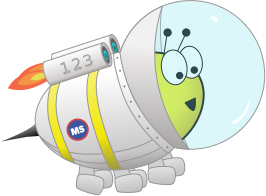 To be able to identify multiples of whole numbers
Success criteria:
I can use my times tables knowledge to identify multiples of whole numbers
I can explain my reasoning when using my times tables knowledge to identify multiples of whole numbers
Year 4 – Term 1 Block 4 – Multiplication and Division - Lesson 1 – To be able to identify multiples of whole numbers